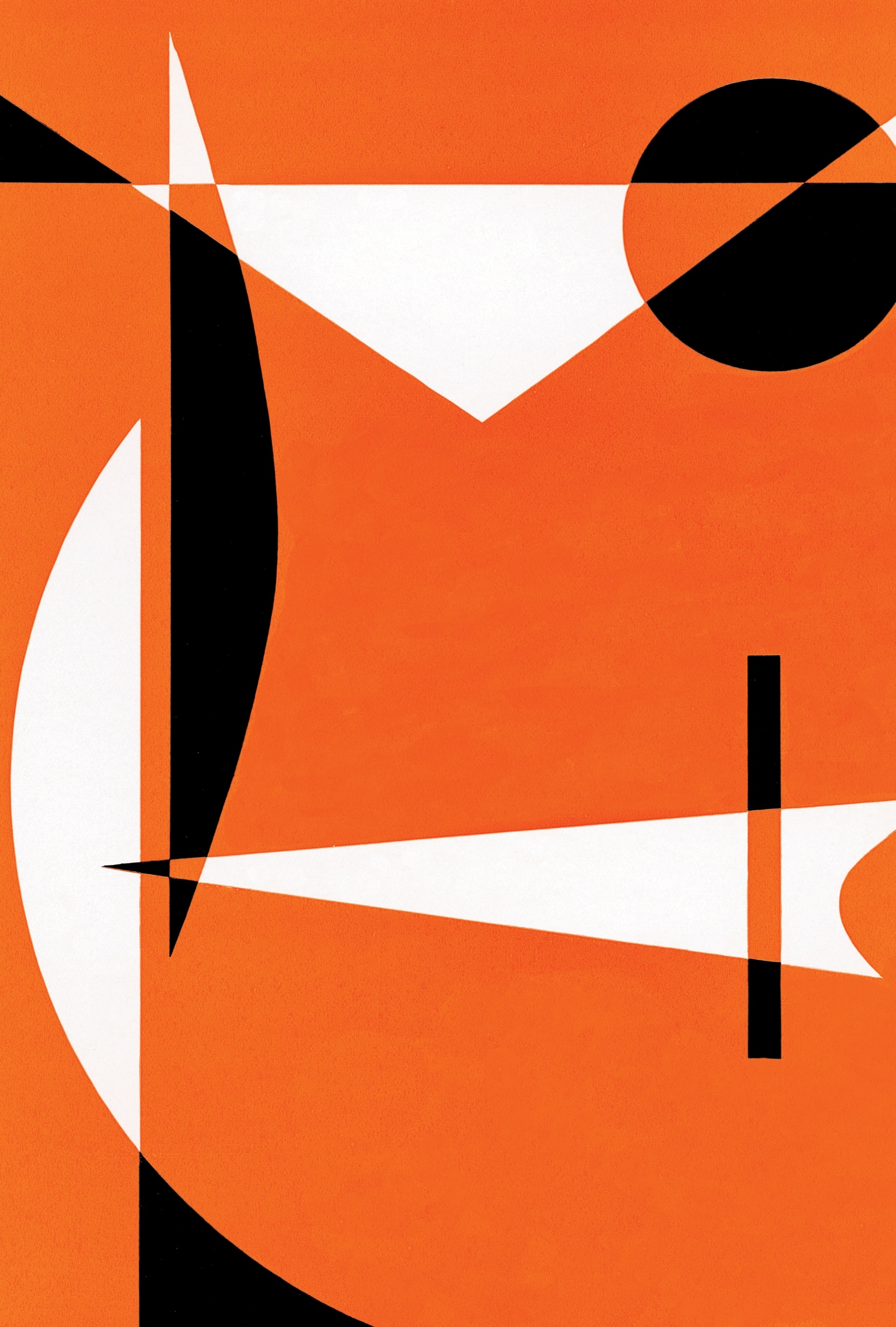 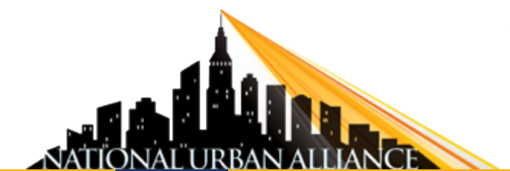 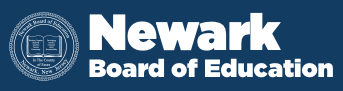 AmplifyingStudent Voice
Bard High School
February 4, 2021
National Urban Alliance
www.nuatc.org

Robert Seth Price
www.eggplant.org • robert@eggplant.org
1
Agenda
Introductions – Favorite Class
Exercise
Powerful Questions
Your Voices Amplified
Capturing Your Voices in a Tool
Call to Action
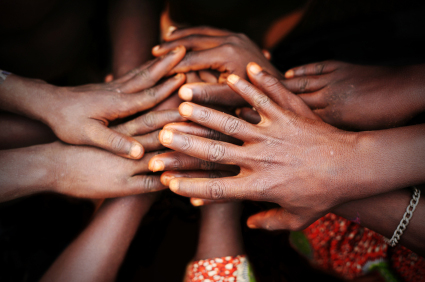 Community Building Exercises
?
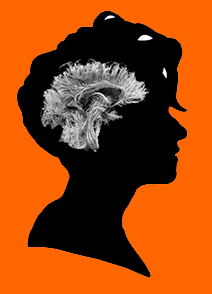 Powerful Questions
Object • Concept • Image • Video • Song • Lyrics
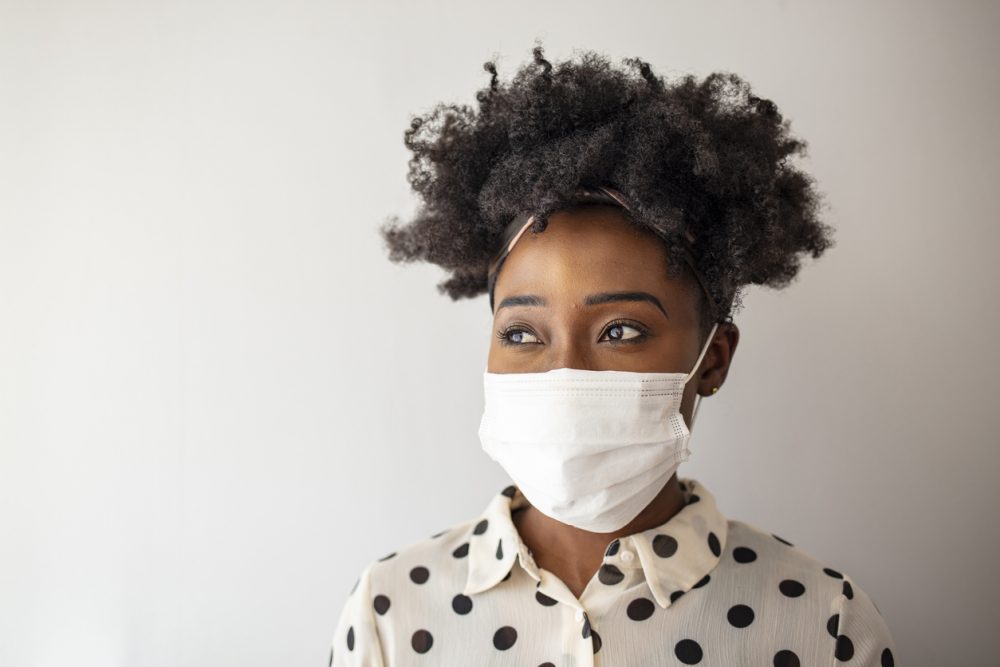 Voice
?
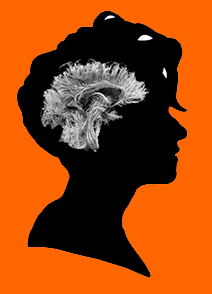 Powerful Questions
Object • Concept • Image • Video • Song • Lyrics
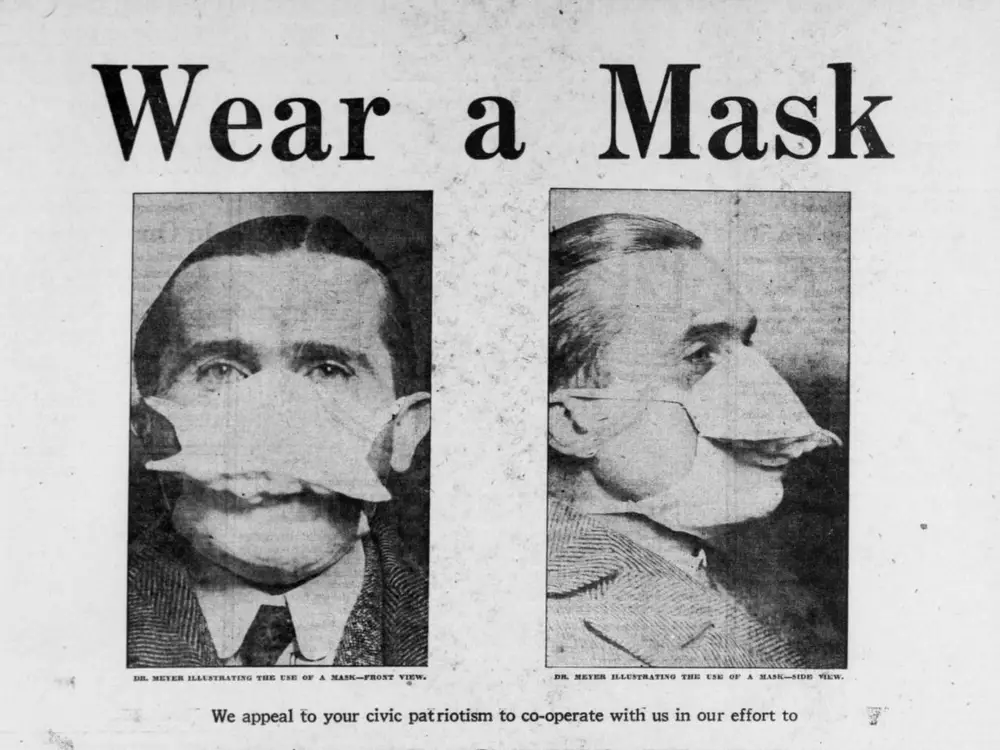 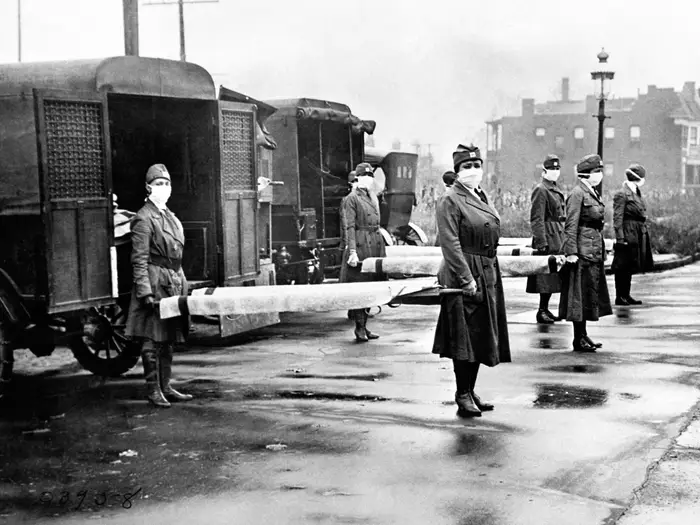 St. Louis, Missouri, October 1918 Pandemic. Underwood Archives/Getty Images
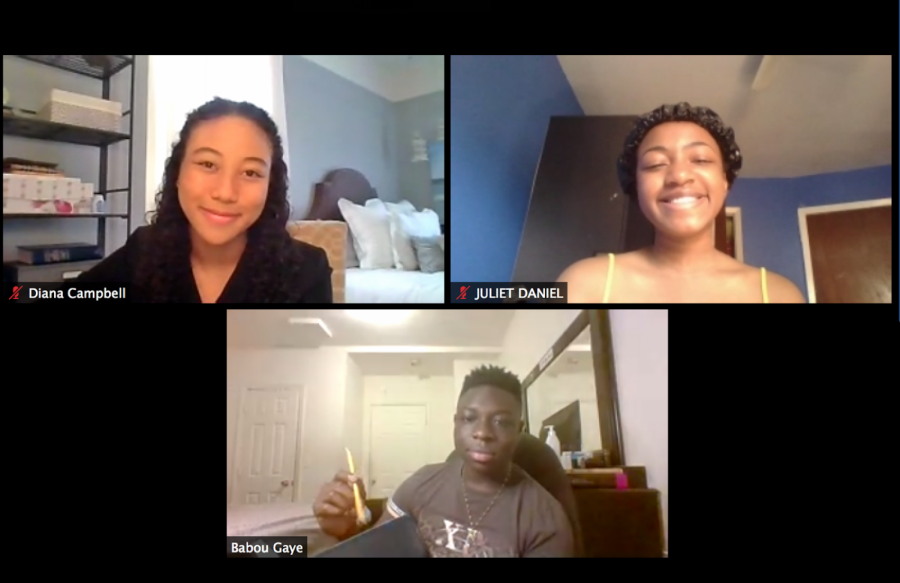 Students enjoy learning from home during COVID.
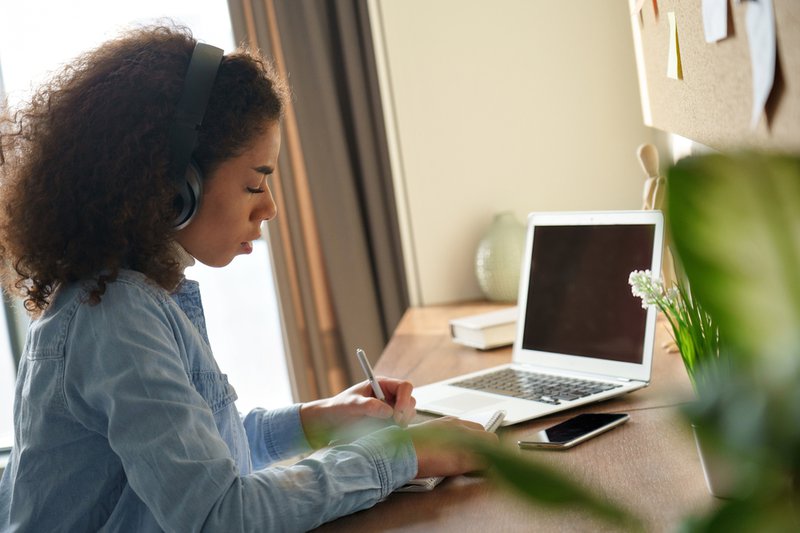 All students have equal access to the Internet and electronic devices during COVID.
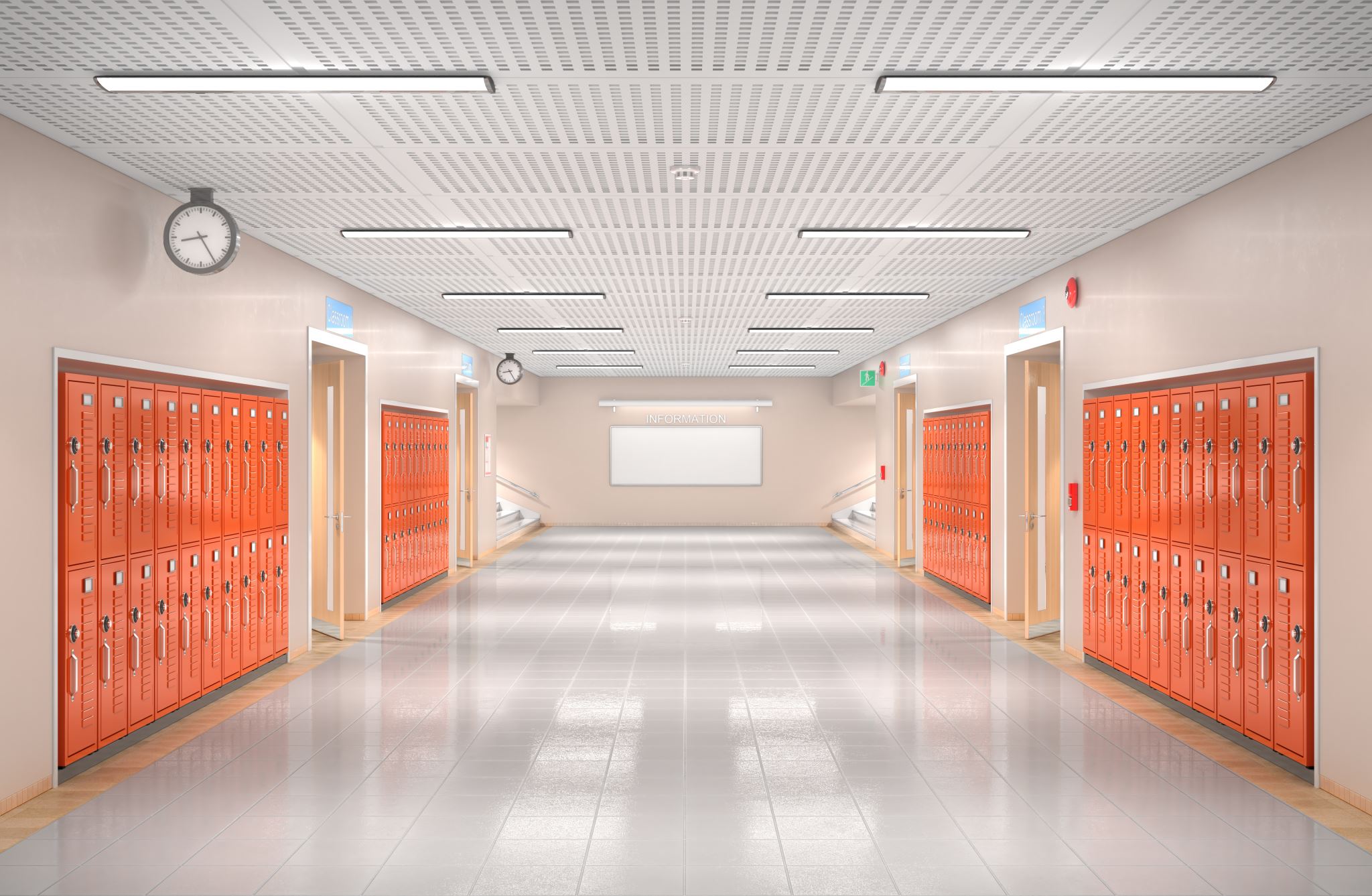 All schools are equally equipped for COVID.
My Turn
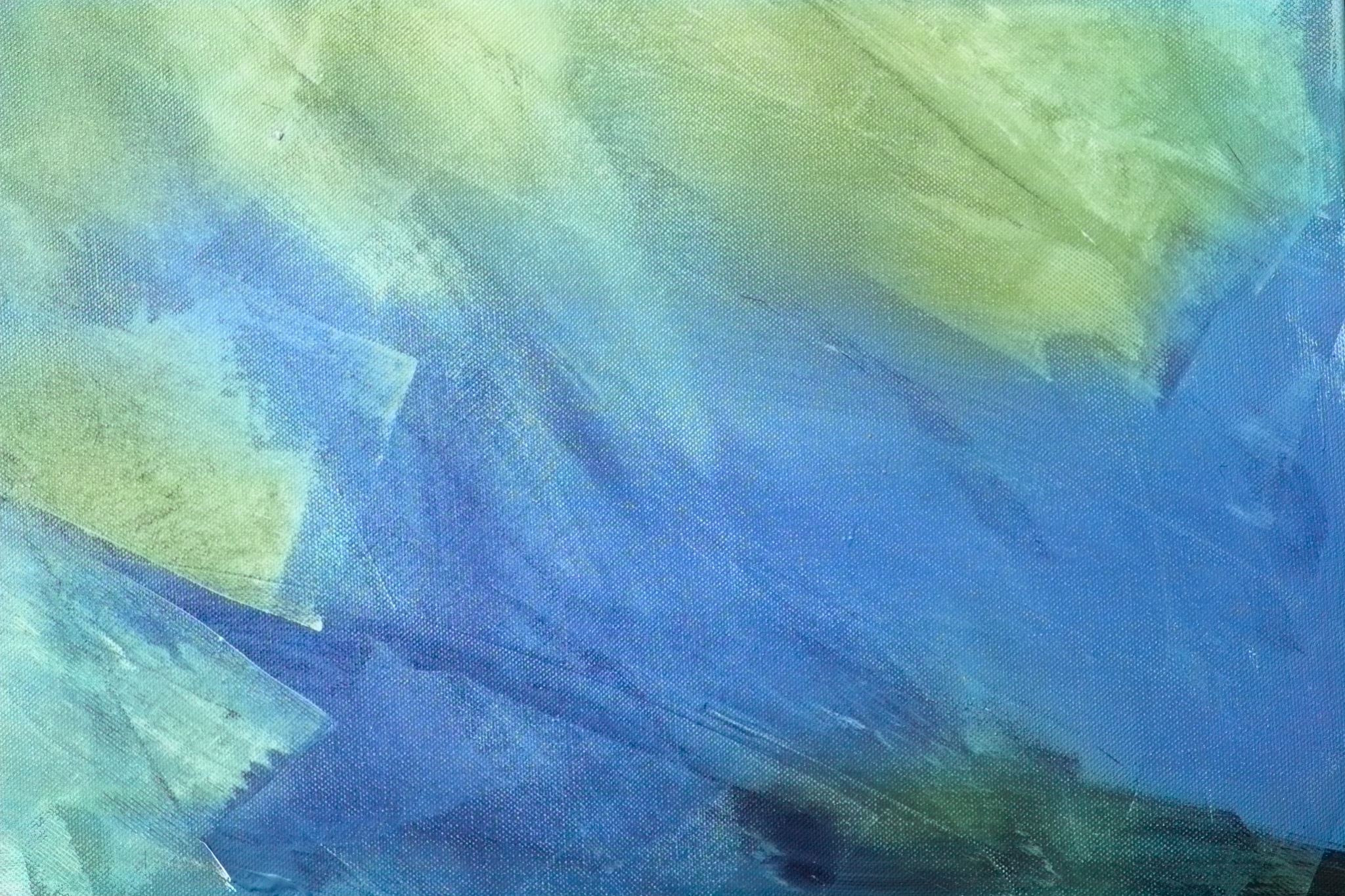 My Powerful Questions
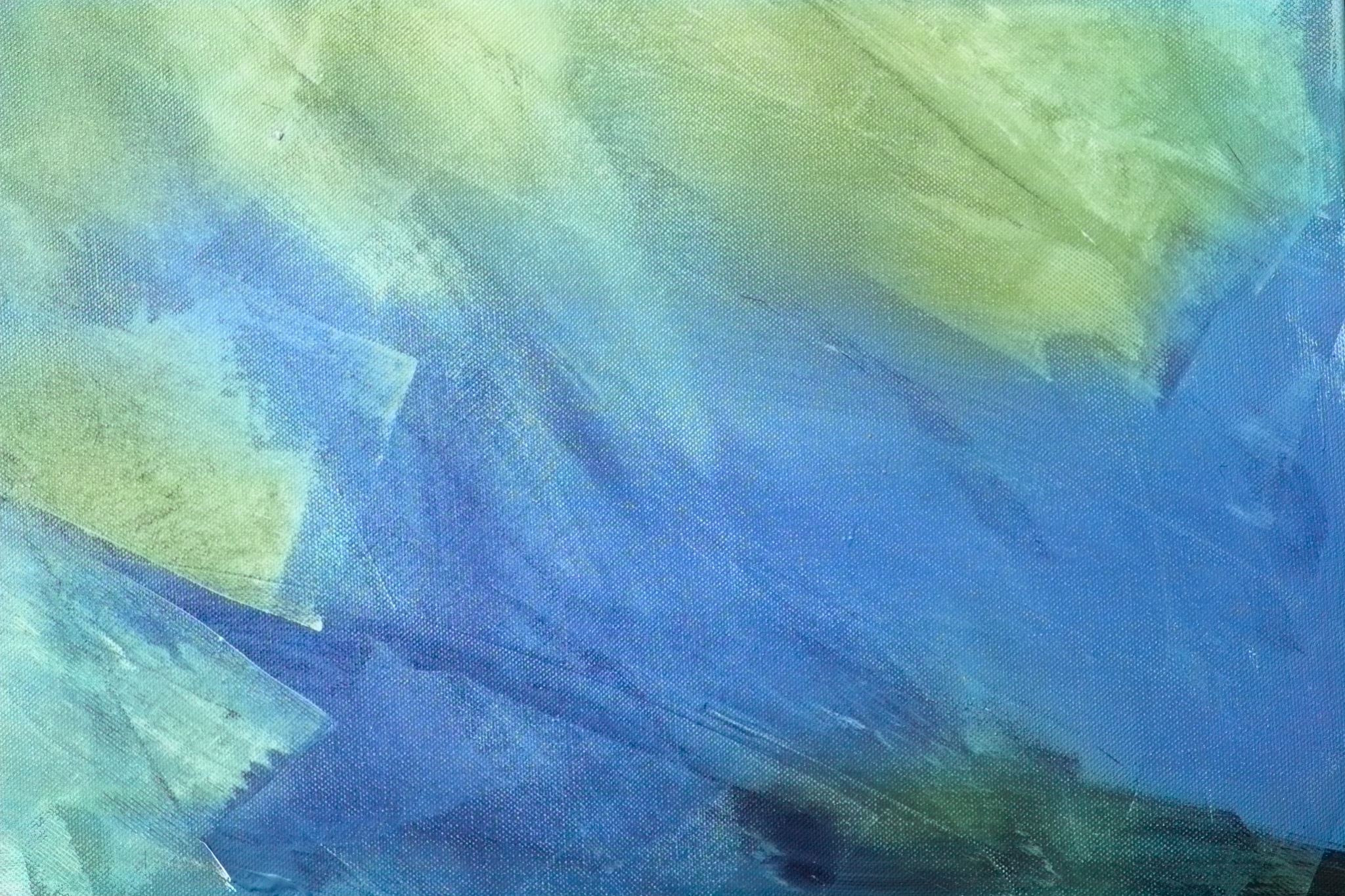 My Powerful Questions
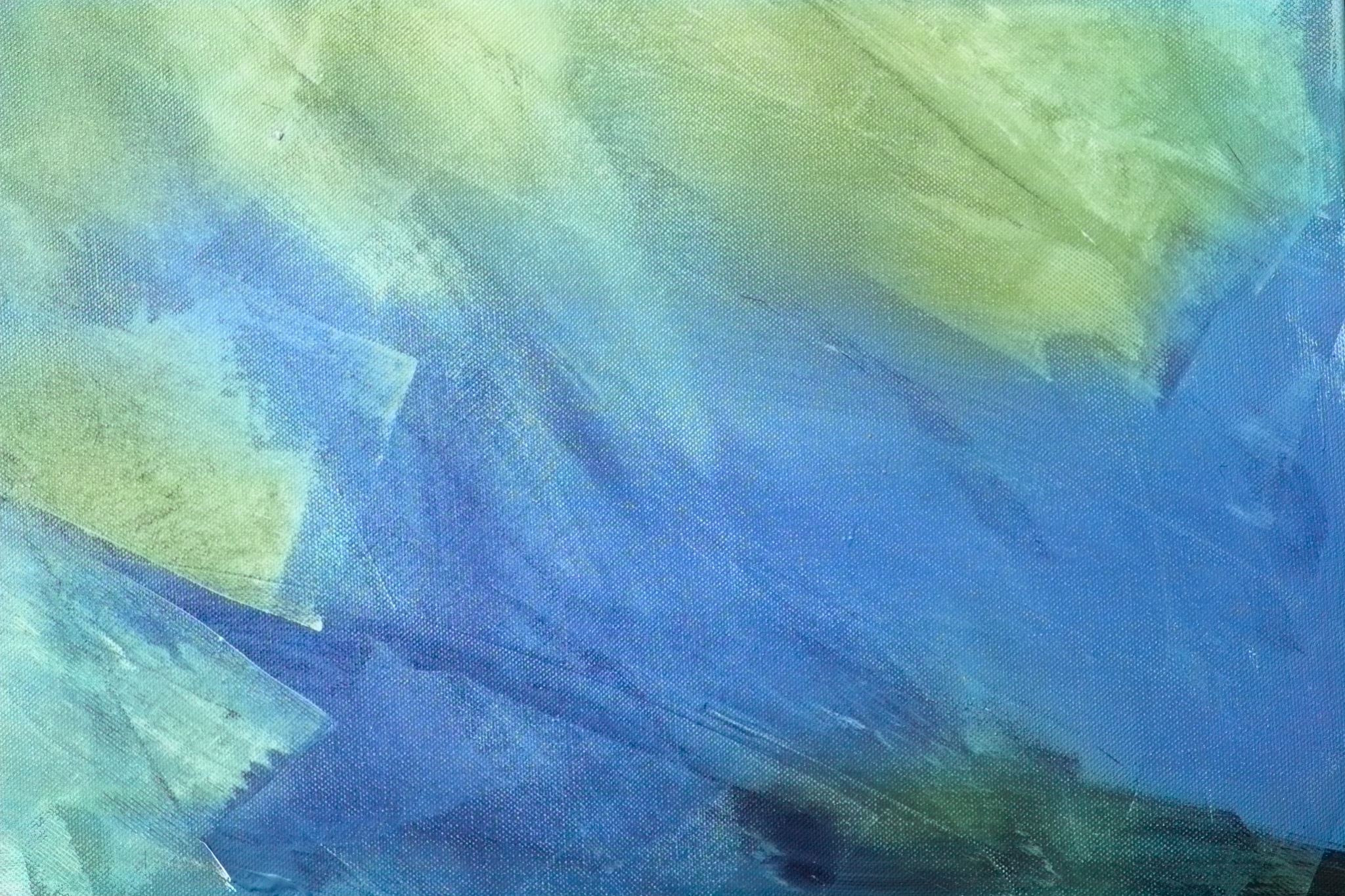 My Powerful Questions
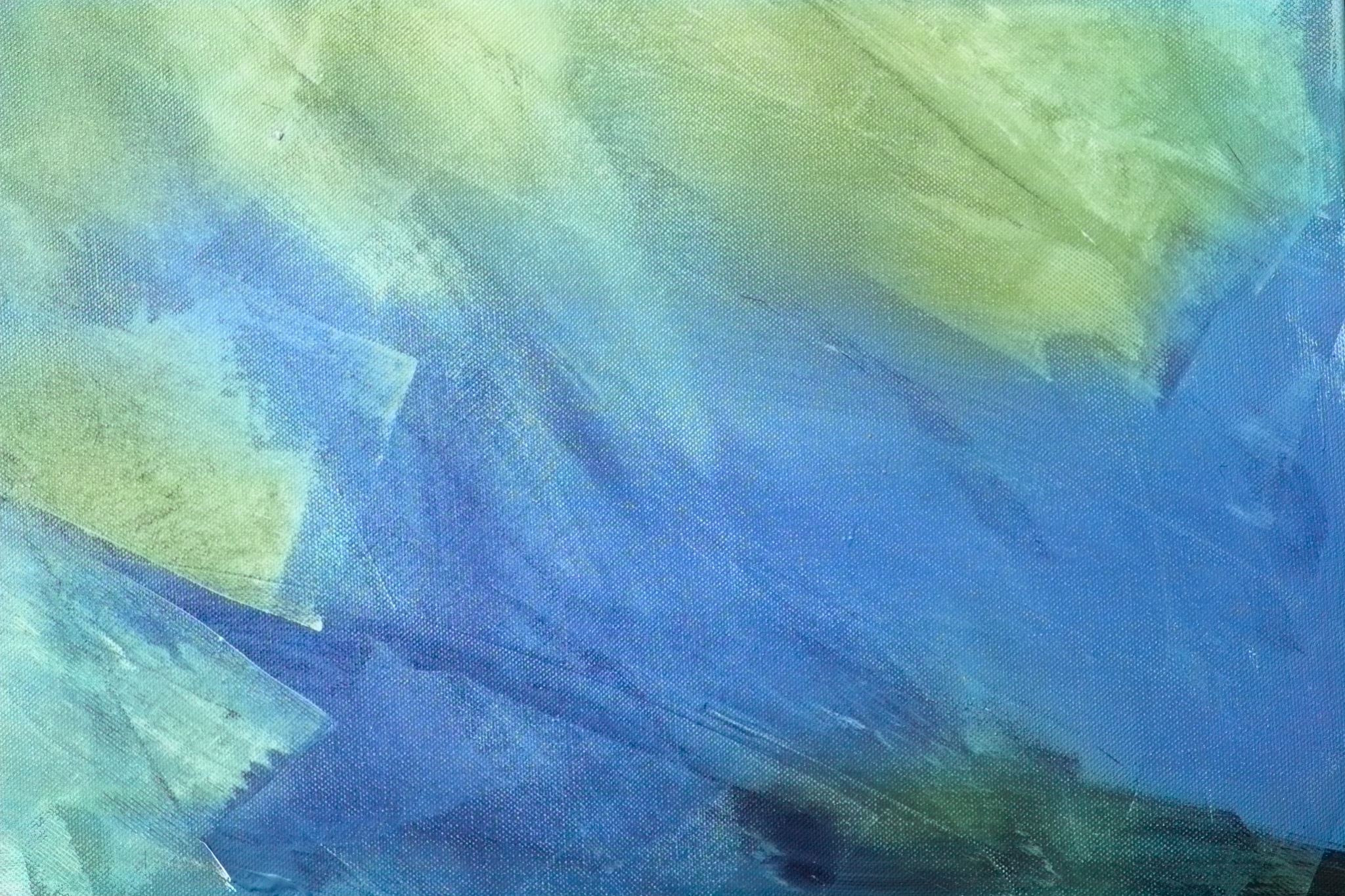 My Powerful Questions
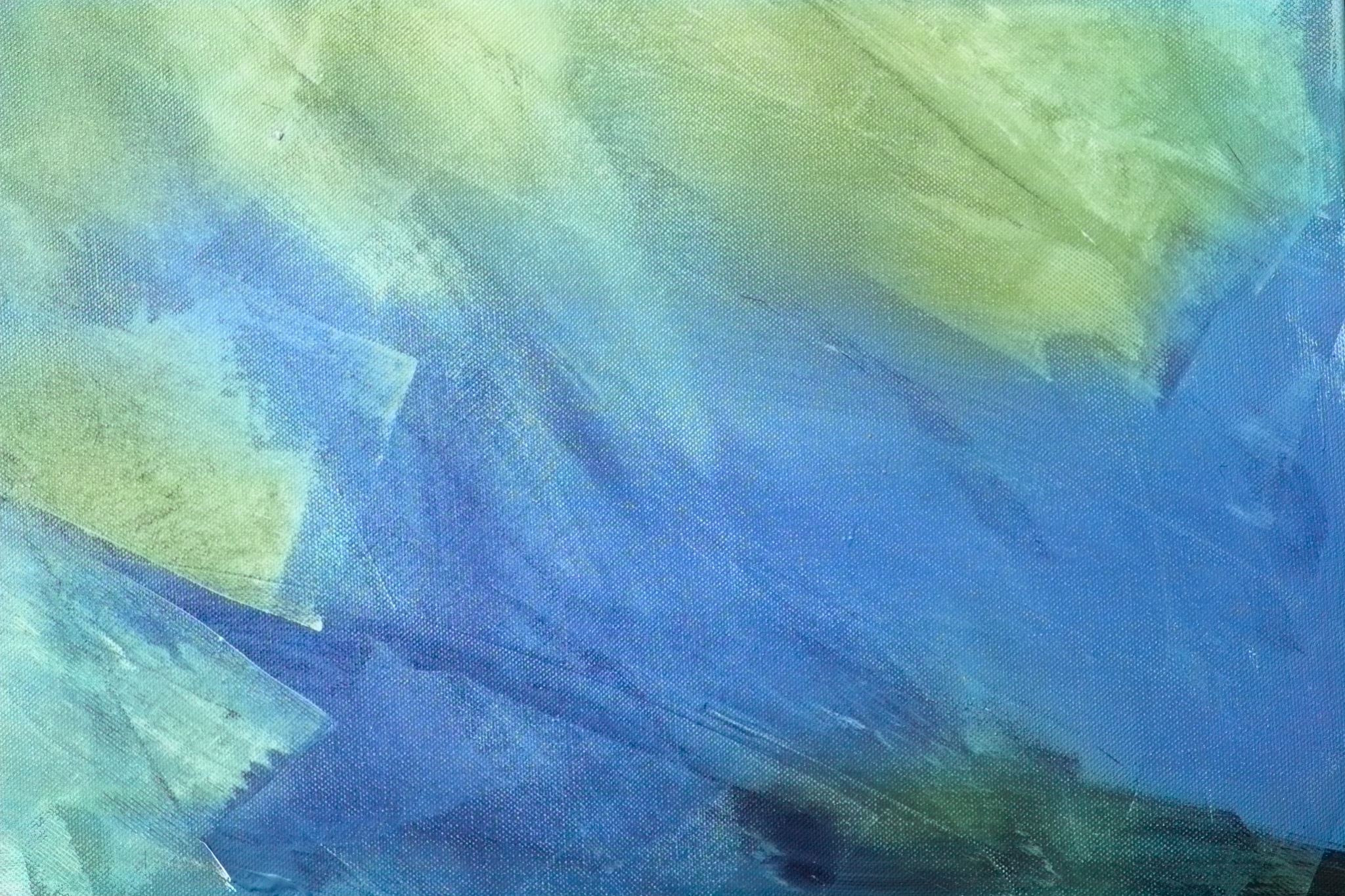 My Powerful Questions
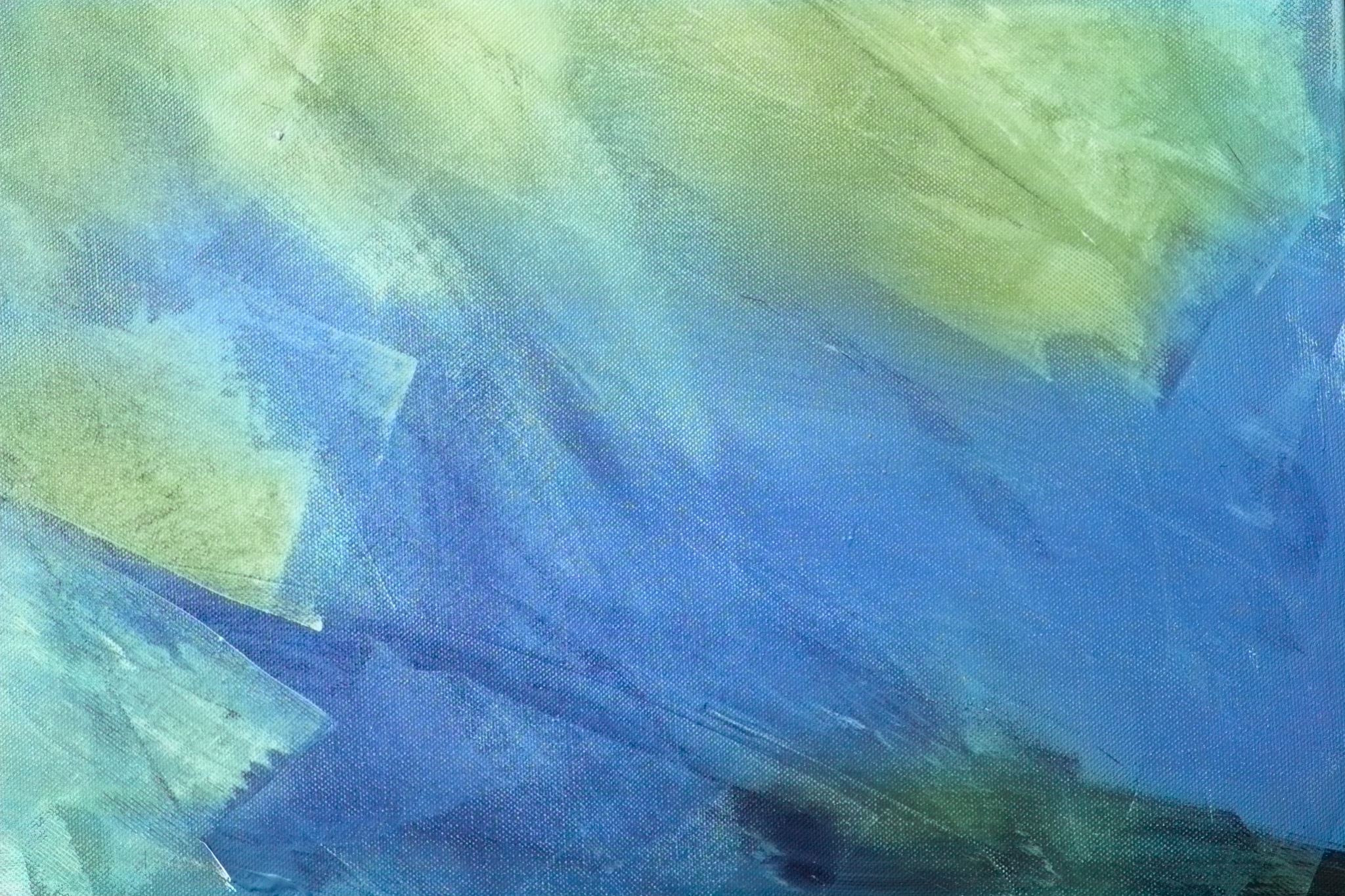 My Powerful Questions
Let’s Capture Your Voices Now
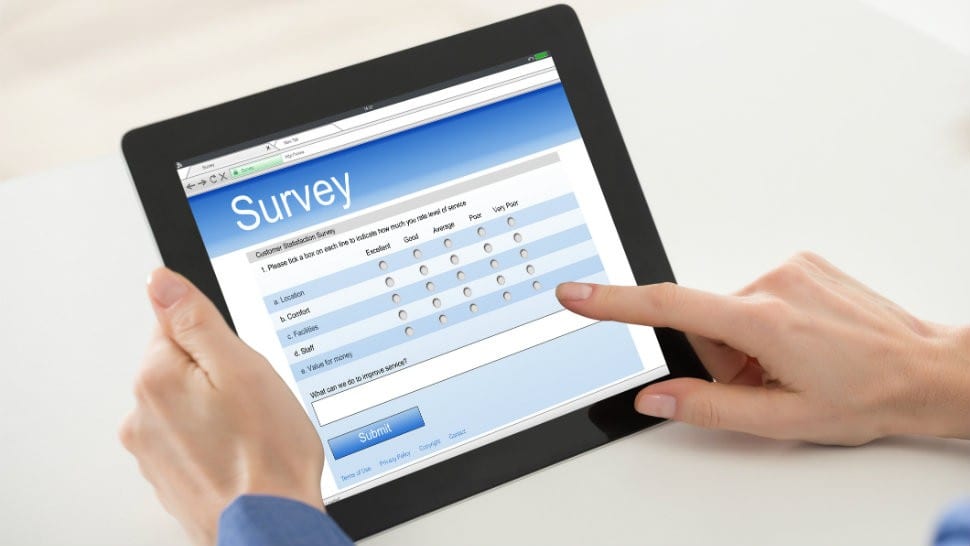 How can a survey capture your voices?
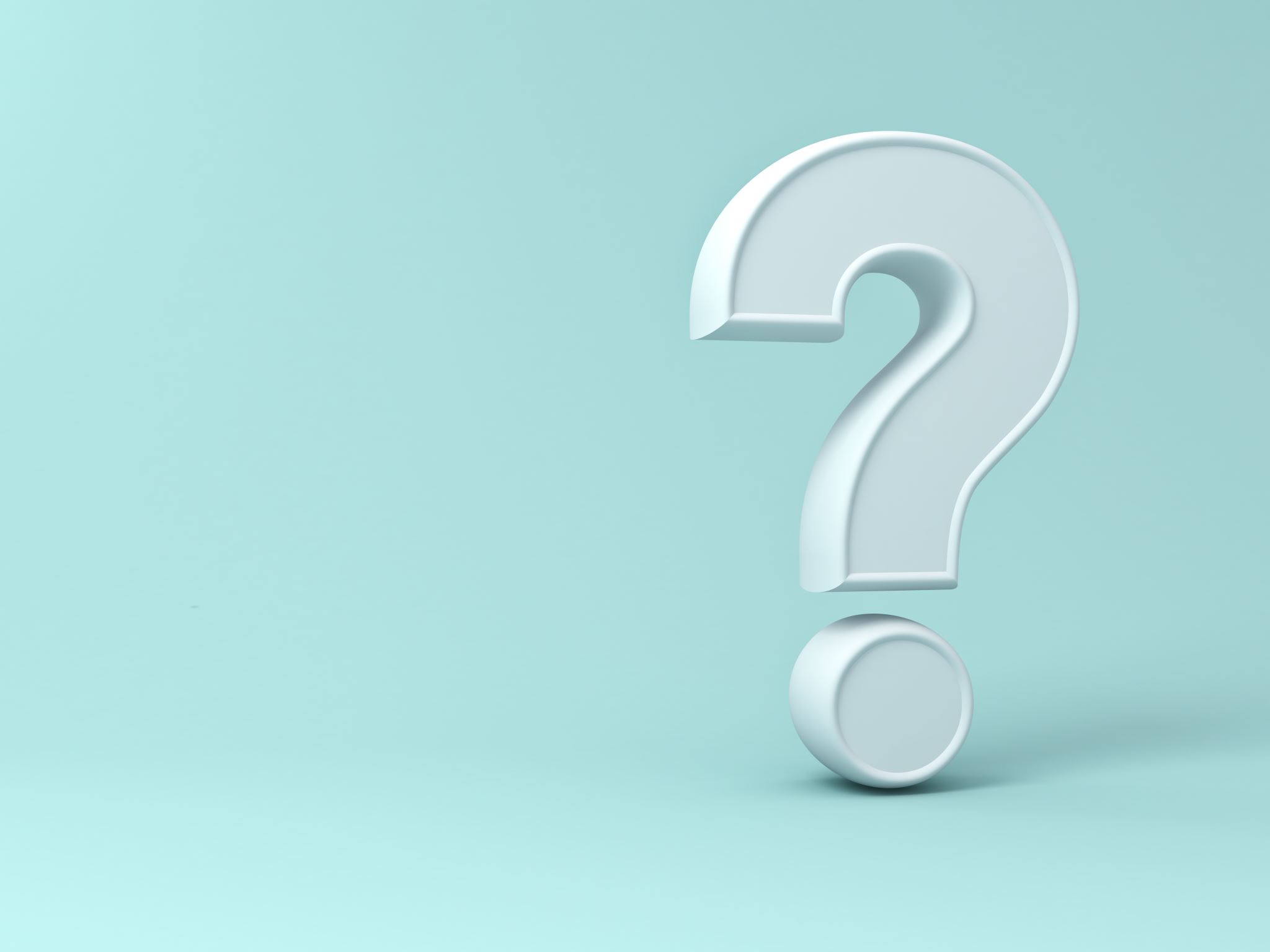 What is a survey for?
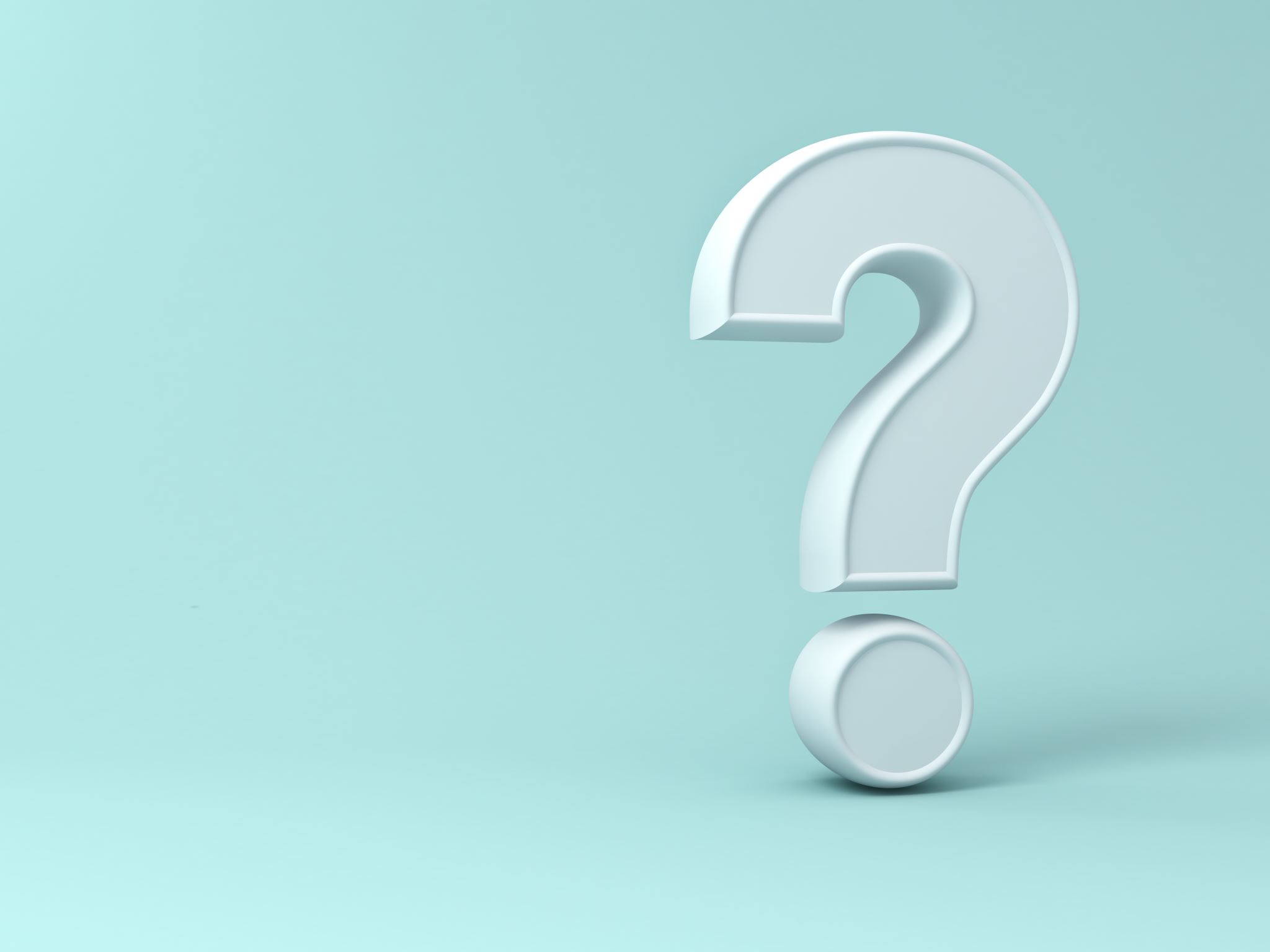 What is a survey for?

Have you completed 
a survey anywhere?
Who is included in developing a survey?
Who is included in developing a survey?
What about the student?
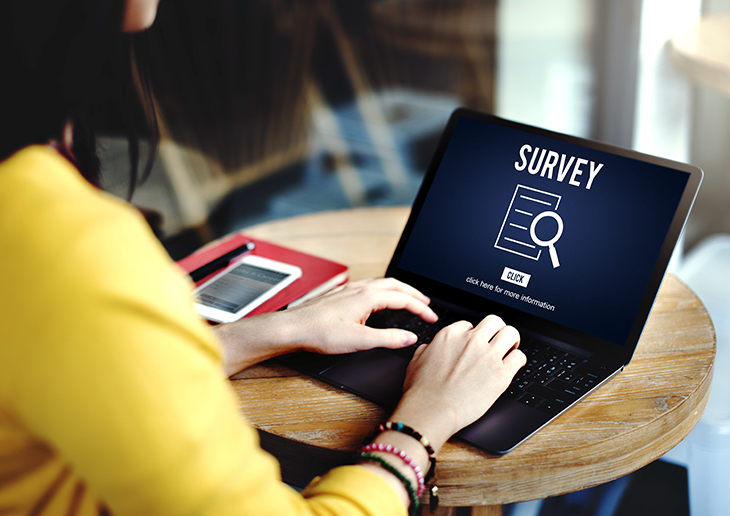 Have you completed 
a survey in your school?
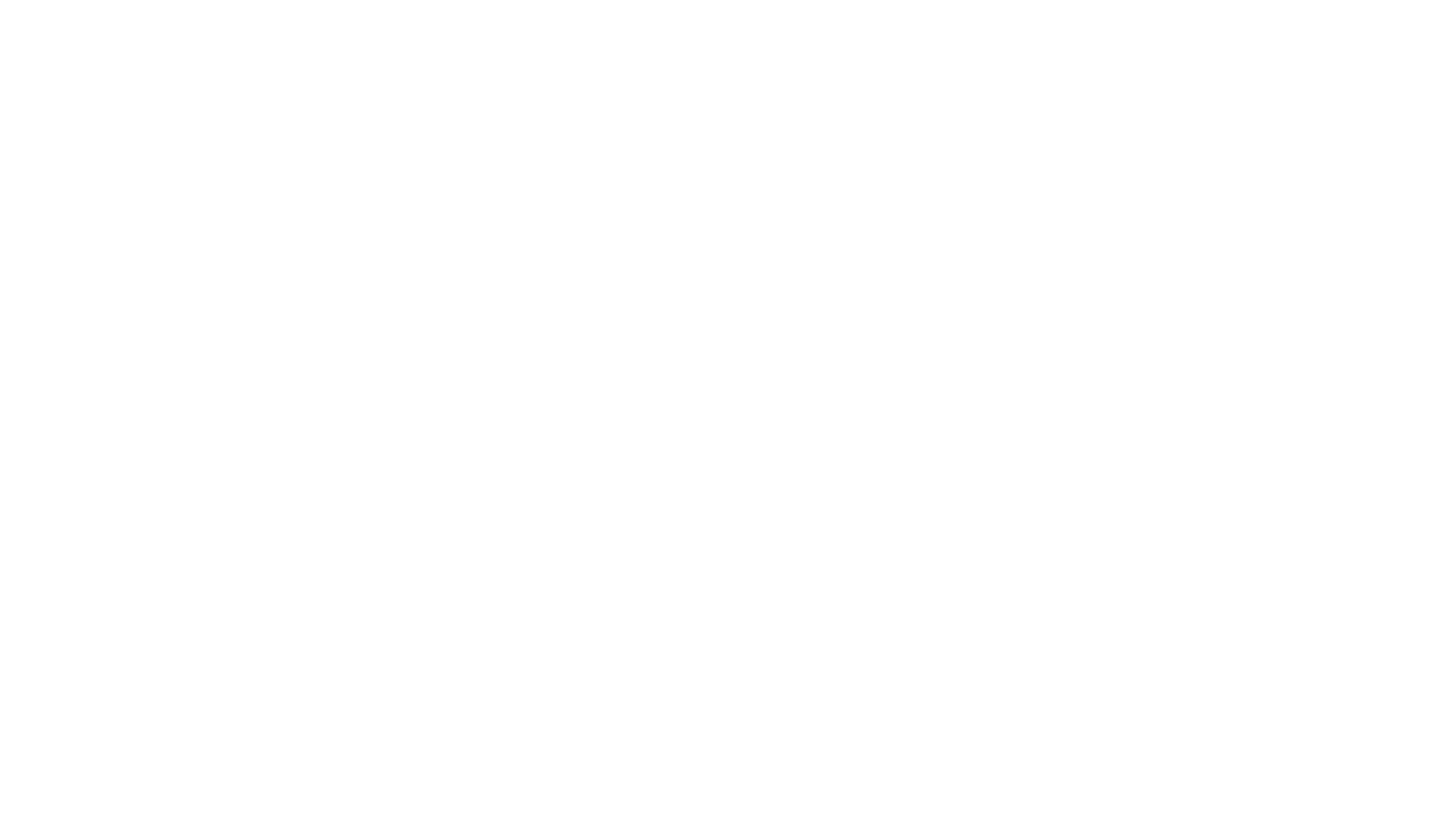 Let’s Make a Survey
Mask wearing and students
Access to technology
Equally equipped schools
Demographics
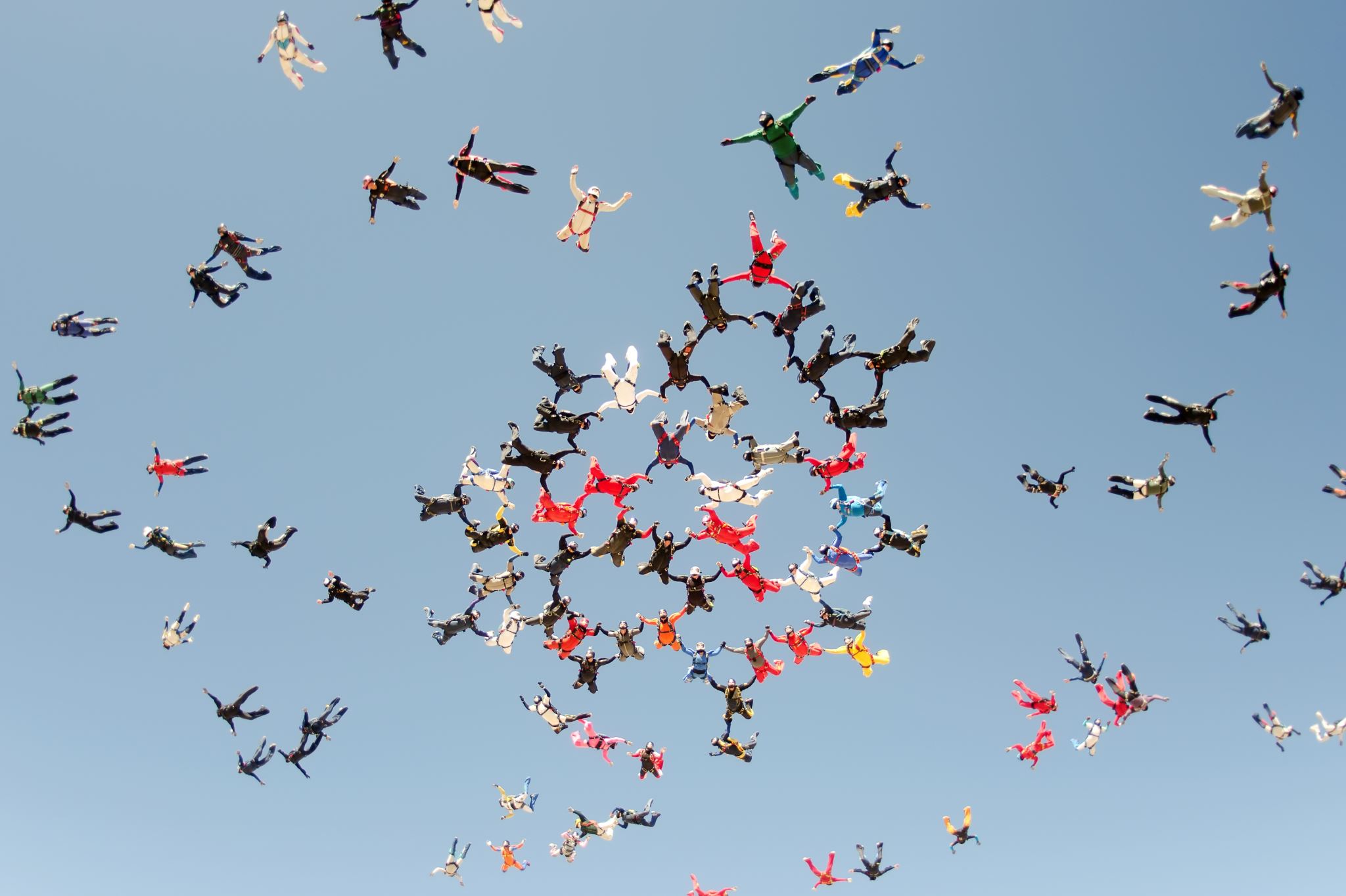 Demographics
Demographics
Age, race / ethnicity, gender, religion
Zip code
Number of people in household age 5-18
Number of electronic devices (excluding cellphones)
Speed of internet
Private space to be online
Job status (part time or ?)
Computer labs in your local libraries
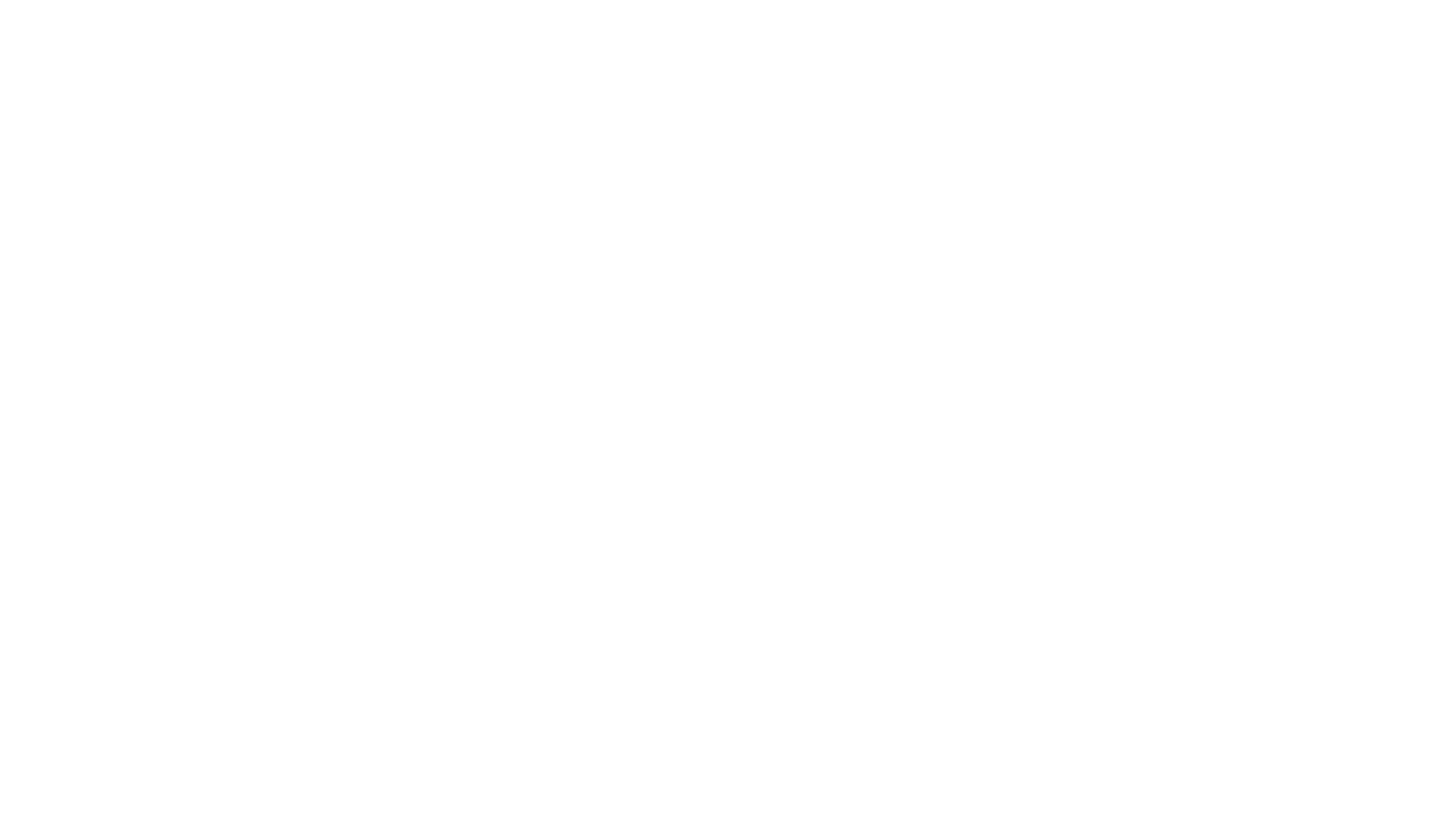 Let’s Make a Survey
Mask wearing and students
Access to technology
Equally equipped schools
Demographics
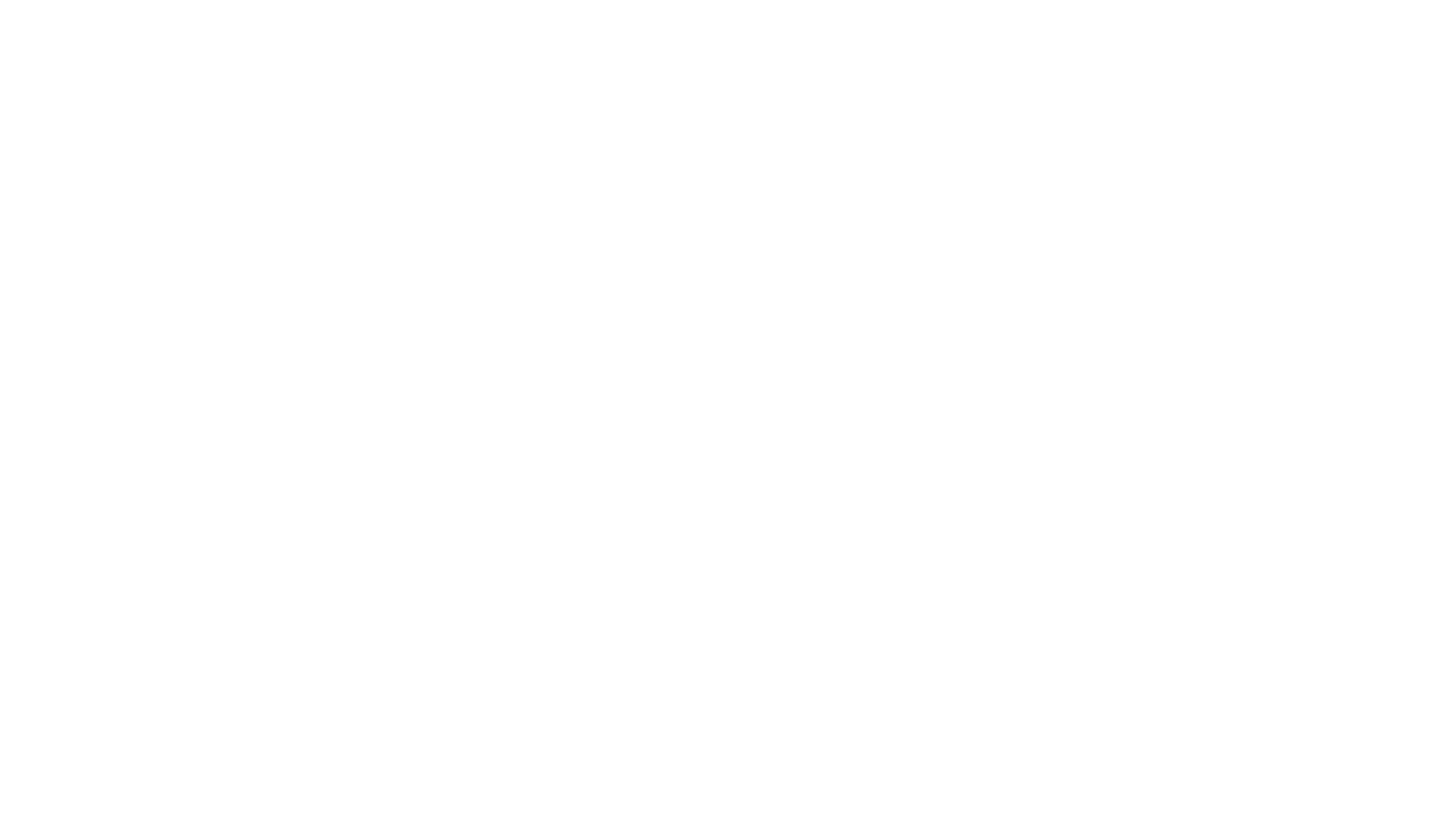 Let’s Make a Survey
Mask wearing and students
Access to technology
Equally equipped schools
Demographics
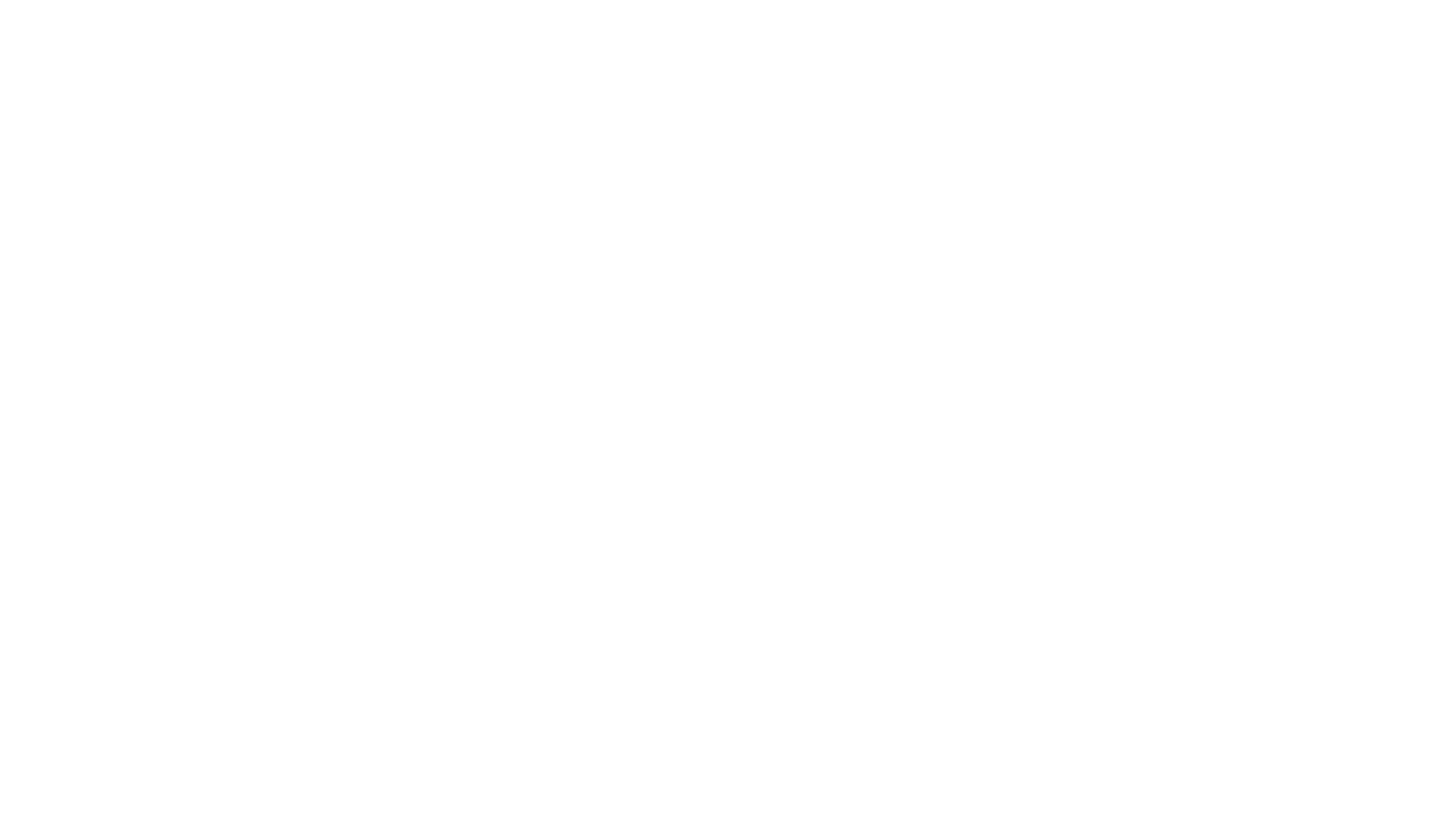 Let’s Make a Survey
Mask wearing and students
Access to technology
Equally equipped schools
Demographics
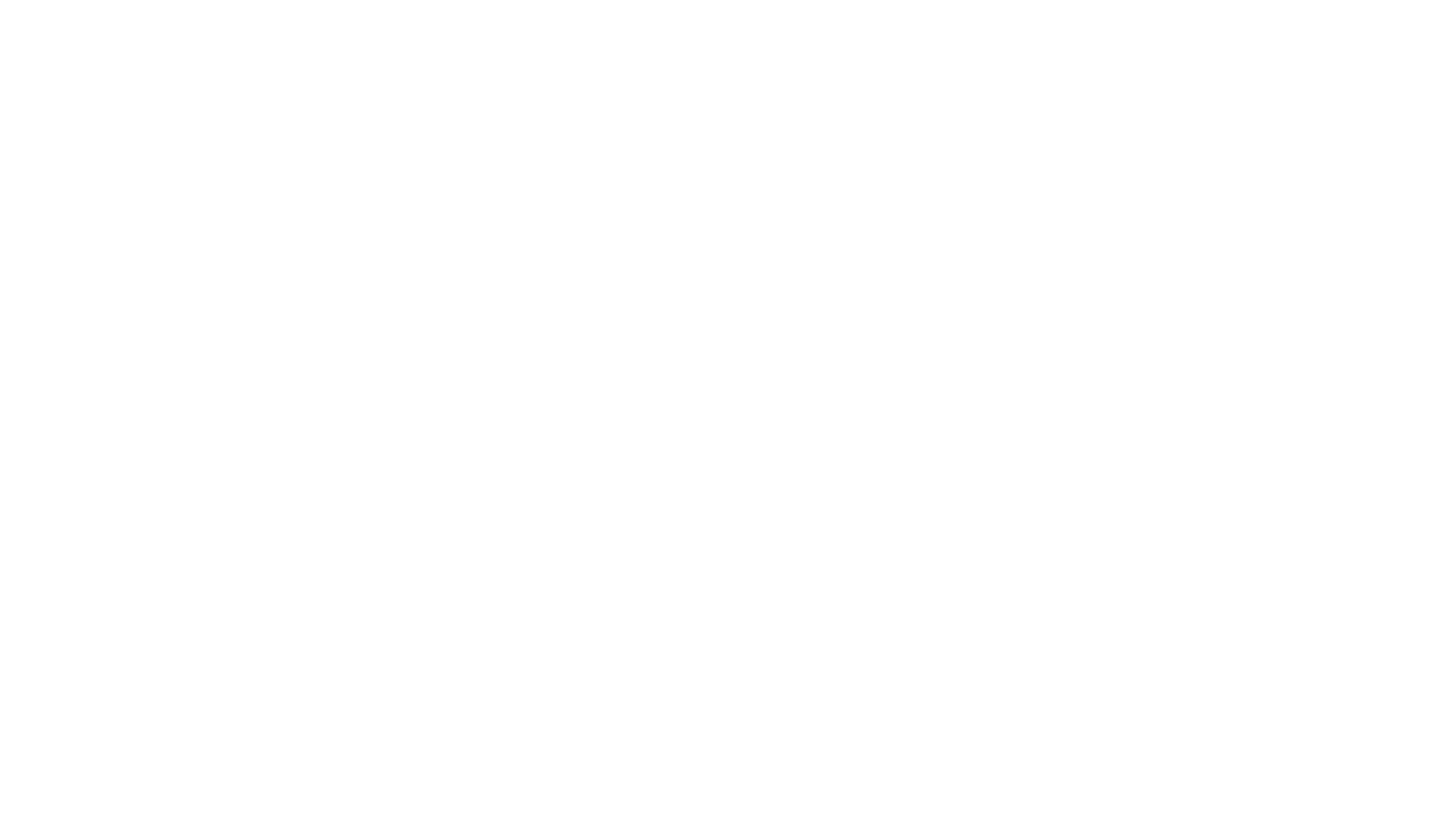 Let’s Make a Survey
Mask wearing and students
Access to technology
Equally equipped schools
Demographics
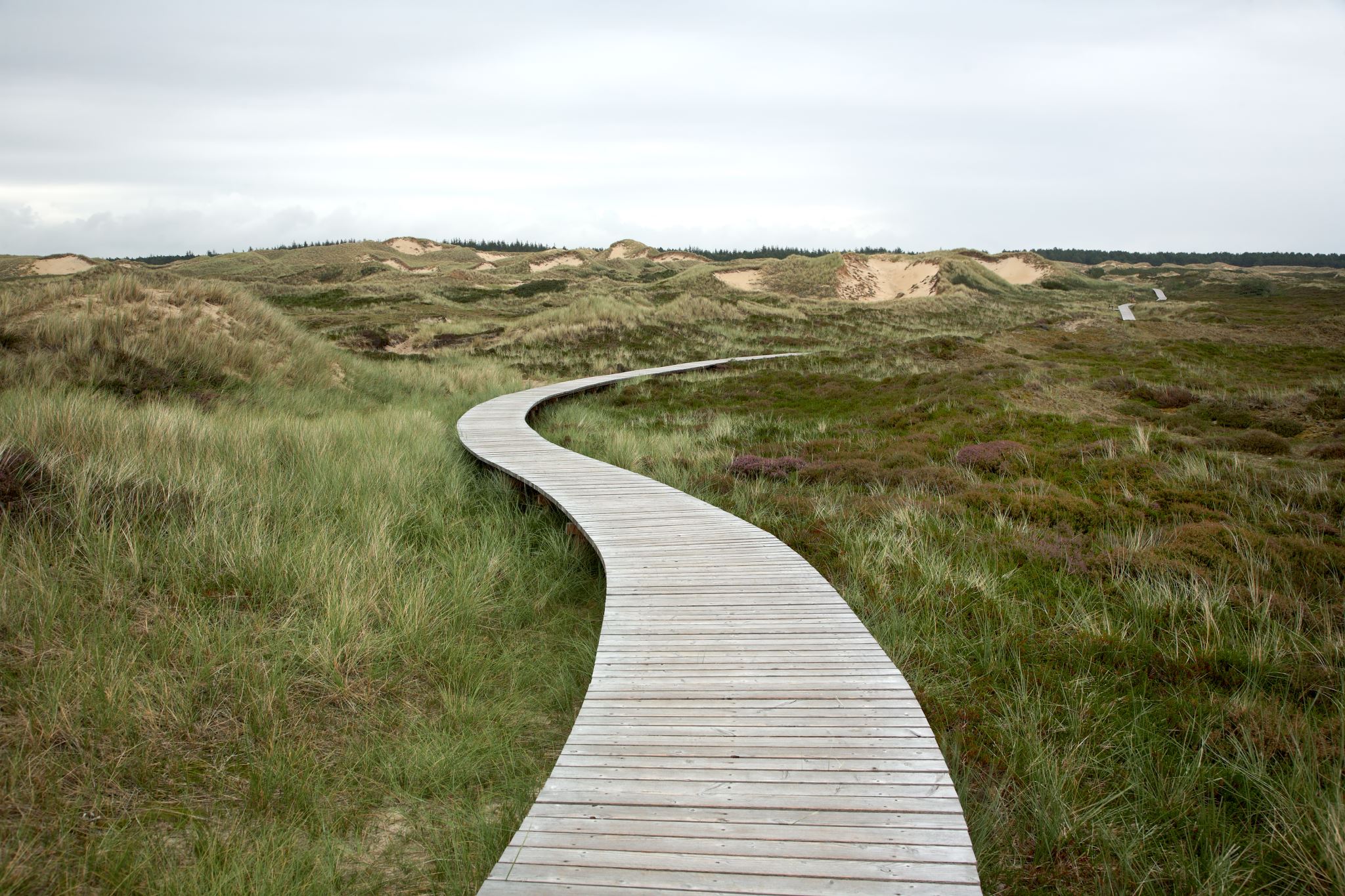 Next Steps
What do we do now?
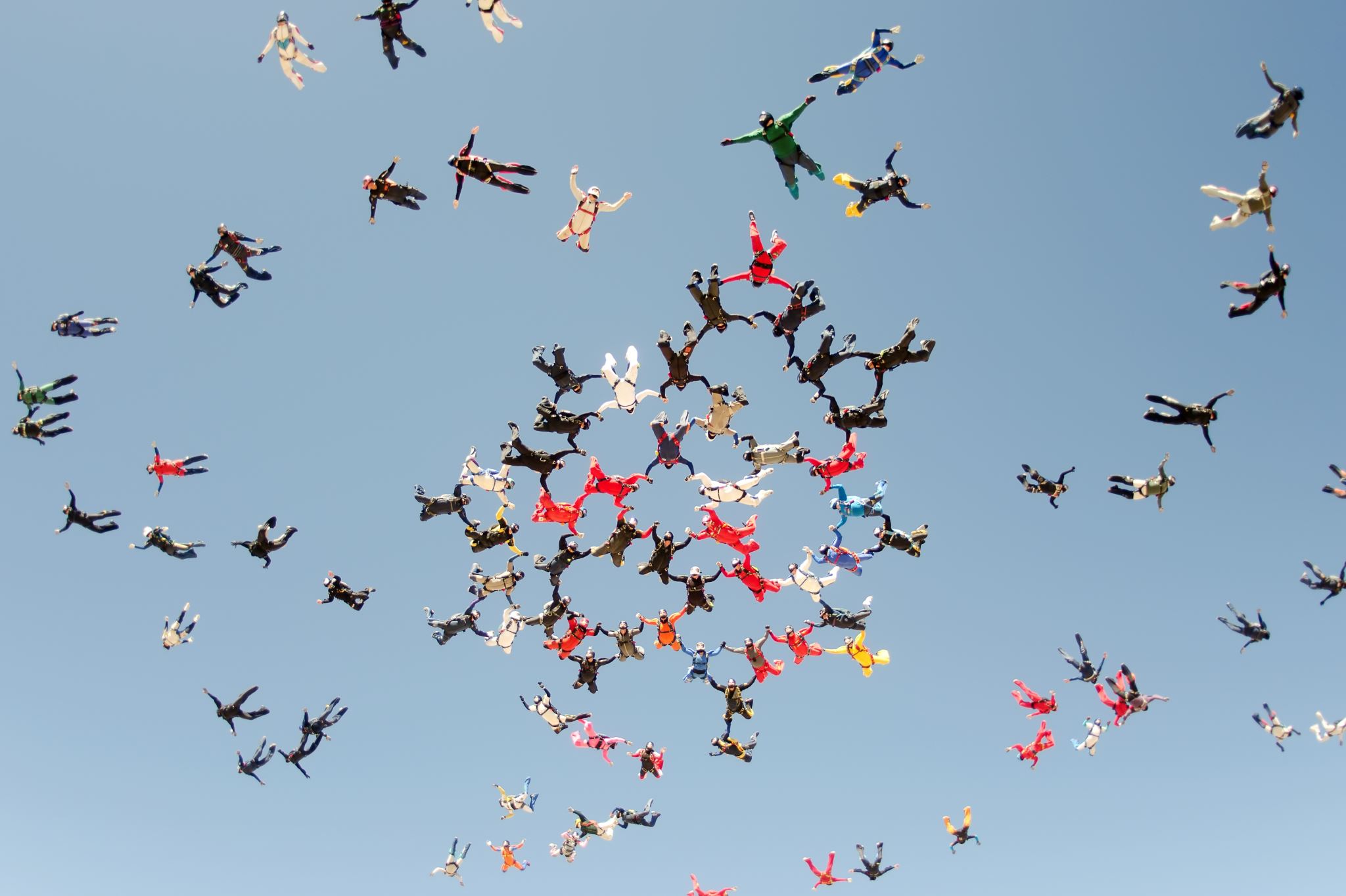 How do we get the survey out to students at your school?
When and how often?
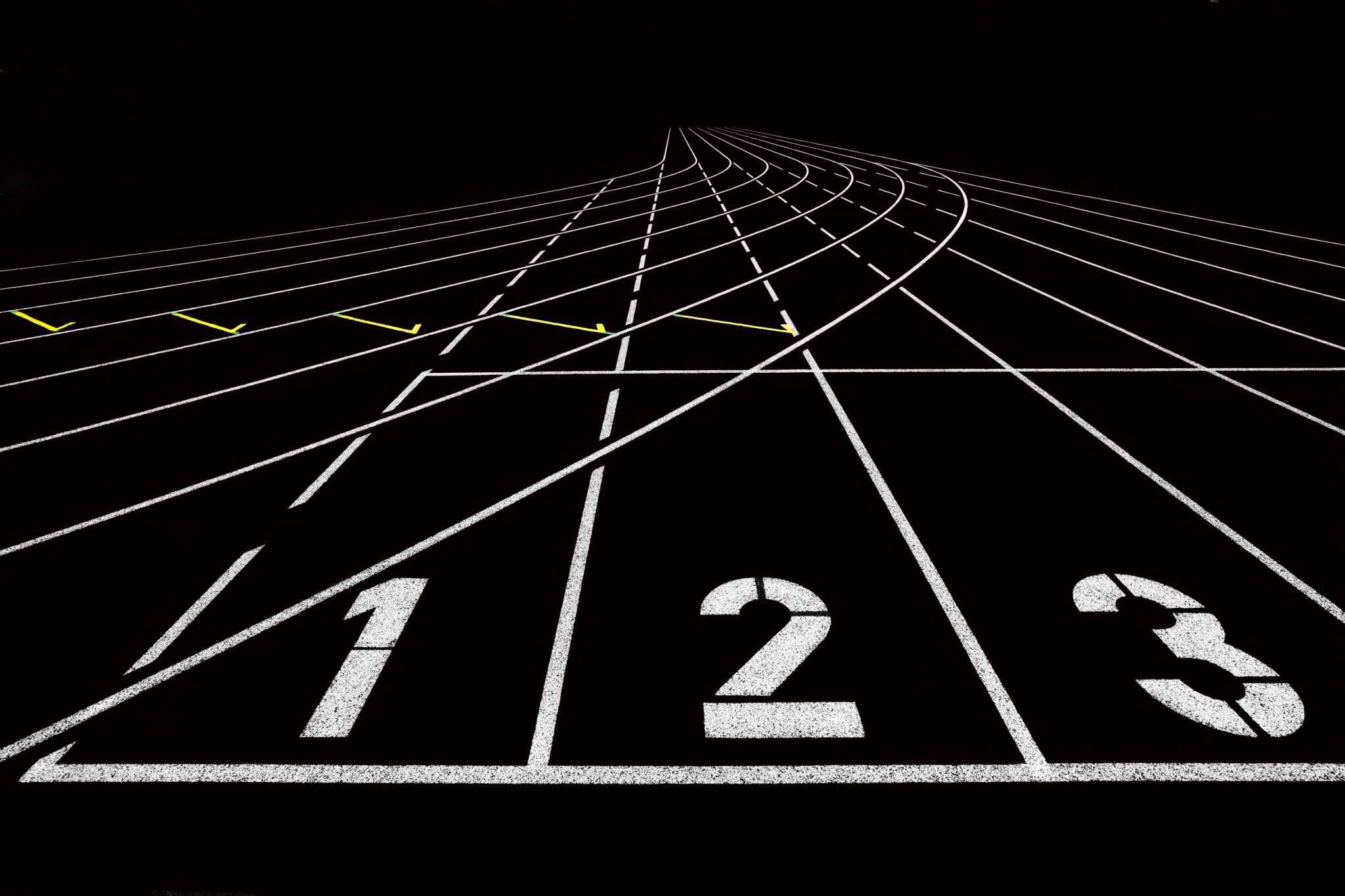 Amplifying Student Voices
Your takeaways?Why did we do this exercise today?
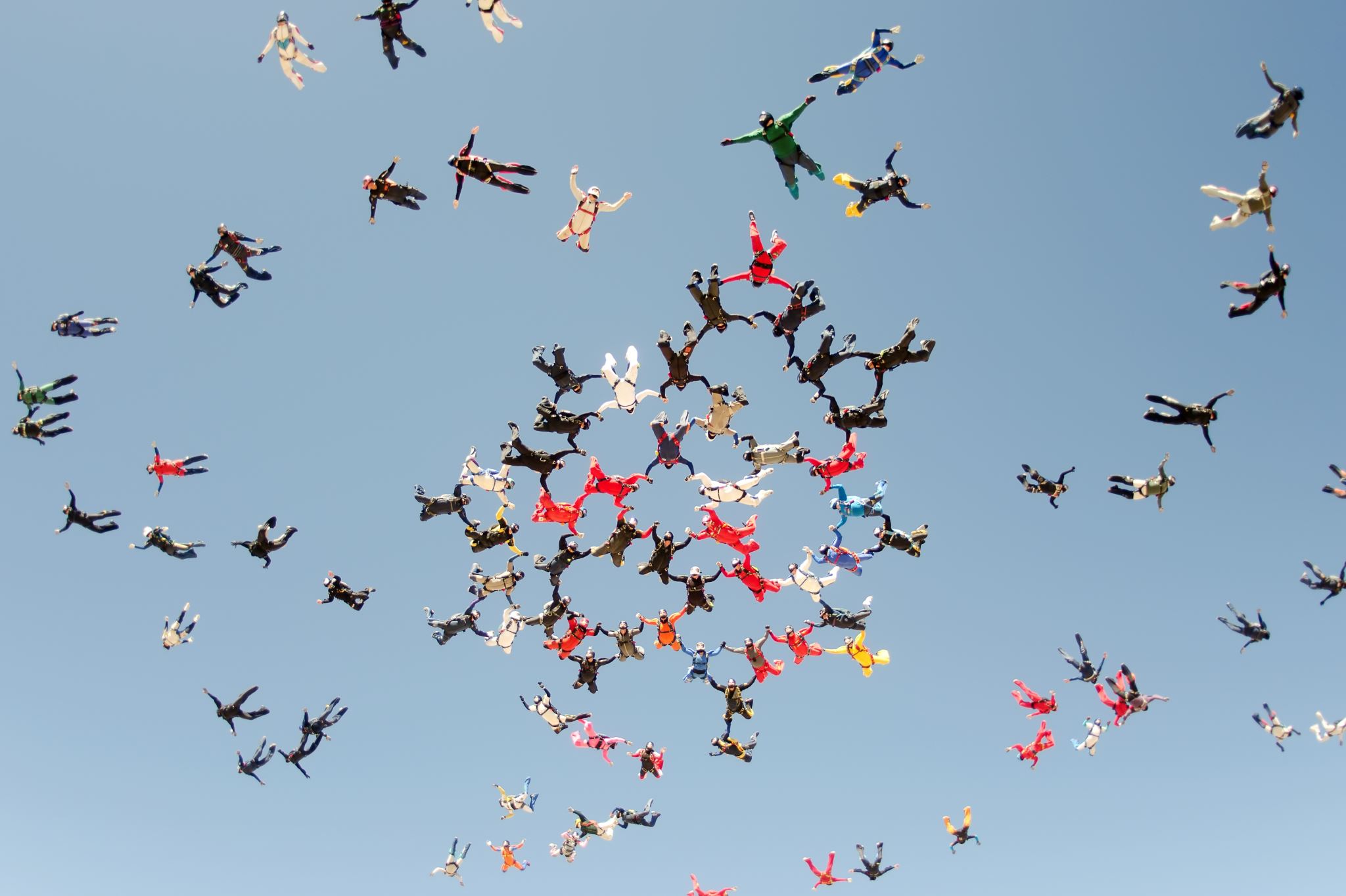 Congratulations
You just Amplified your Student Voice developing a school survey.